Complete Streets: 
Finding Space for Freight
Externalities on urban streets
Traffic congestion
Lane obstructions
Infrastructure damage
Dangerous collisions
Pollution
Air
Noise
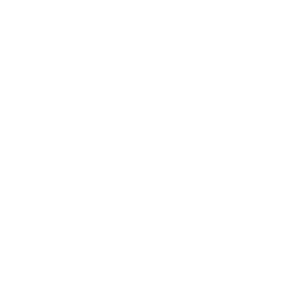 What are the elements of a livable city?
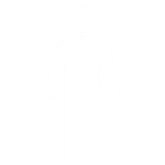 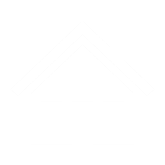 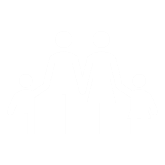 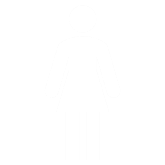 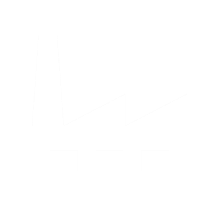 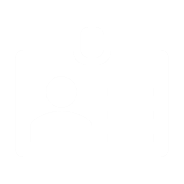 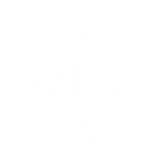 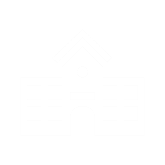 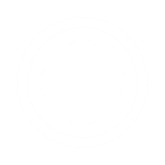 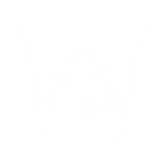 Which of these elements can function without goods movement?
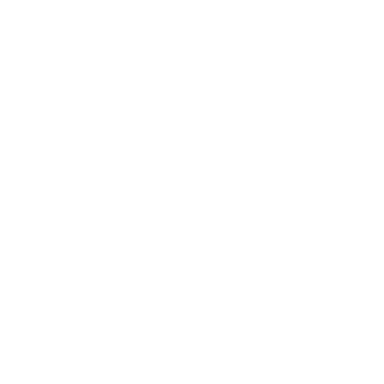 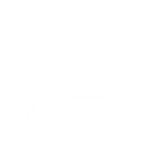 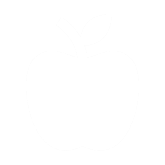 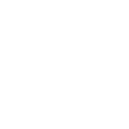 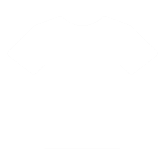 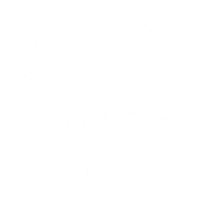 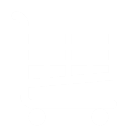 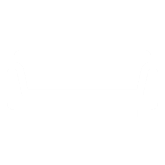 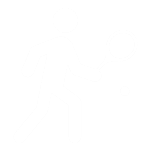 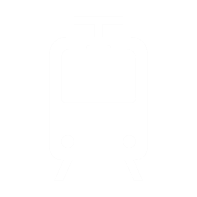 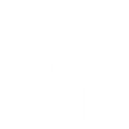 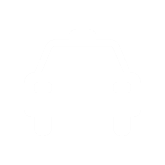 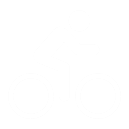 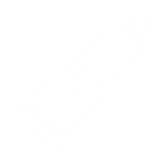 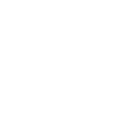 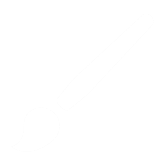 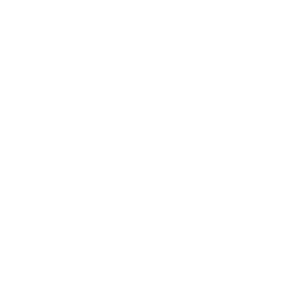 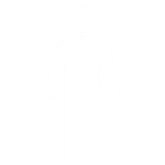 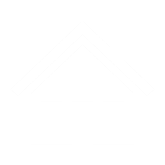 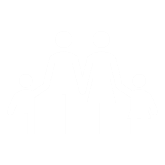 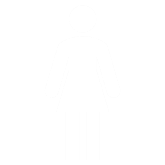 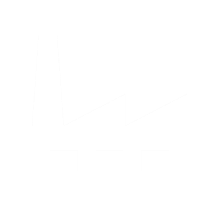 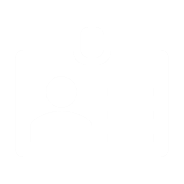 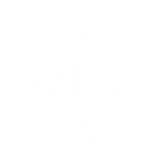 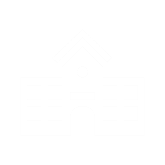 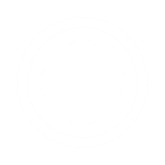 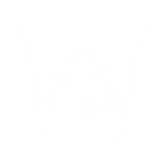 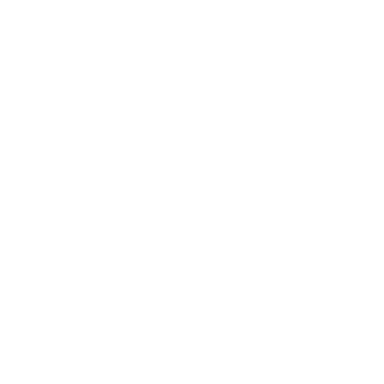 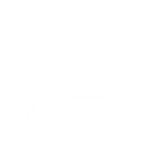 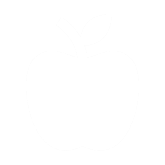 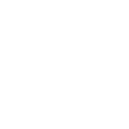 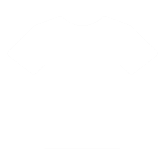 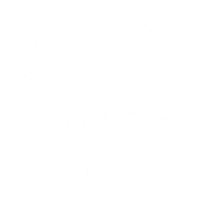 *
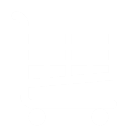 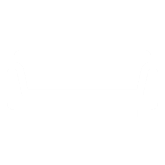 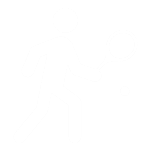 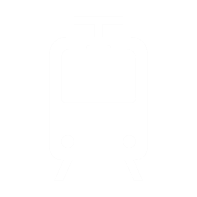 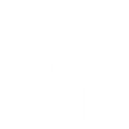 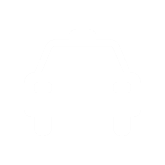 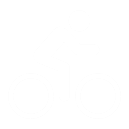 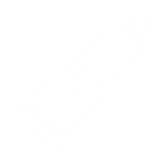 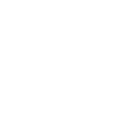 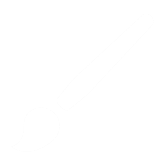 * If this tree is native and exists in a hospitable environment.
Goods movement is critical to social and economic welfare
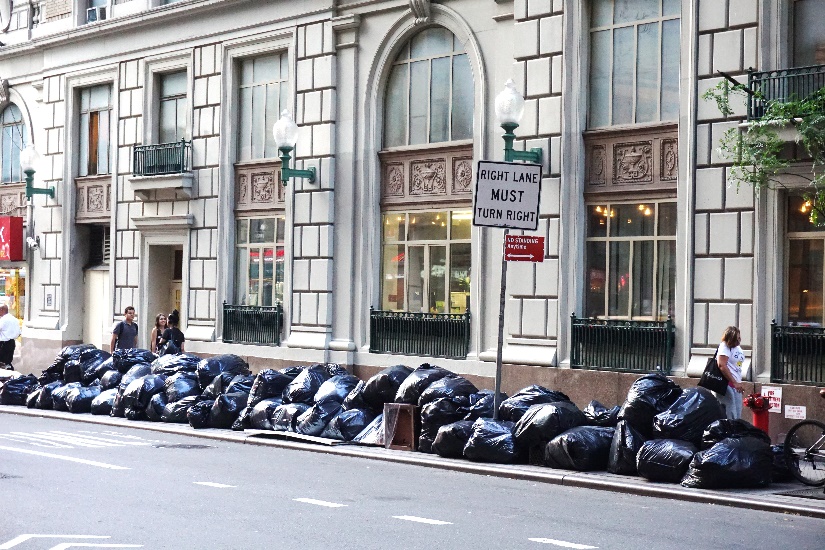 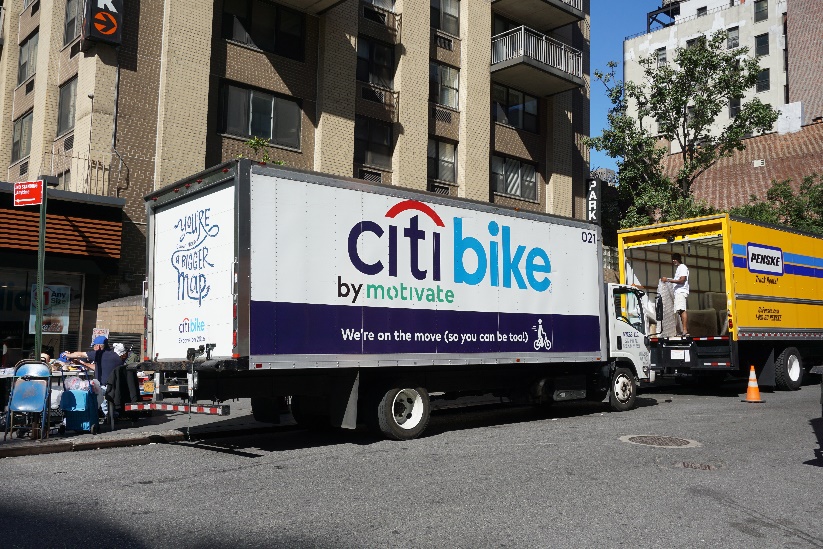 Outline
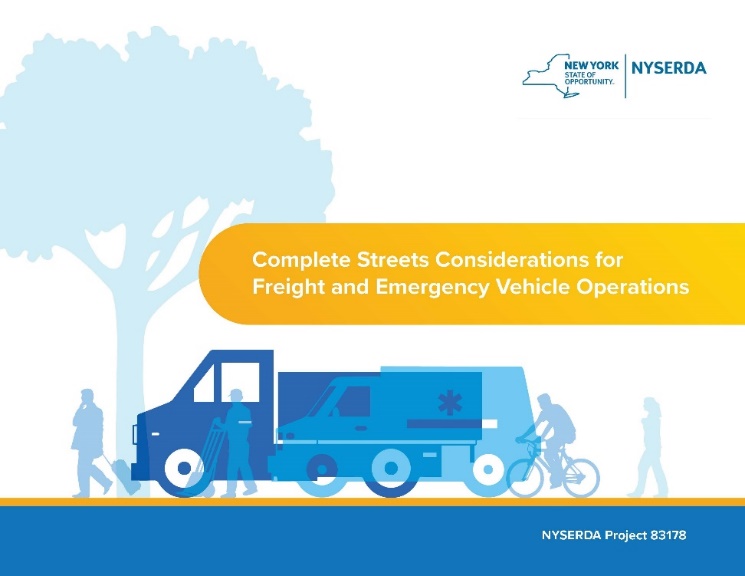 7 Common Challenges and Solution Approaches

Demand Management

Urban Freight and COVID
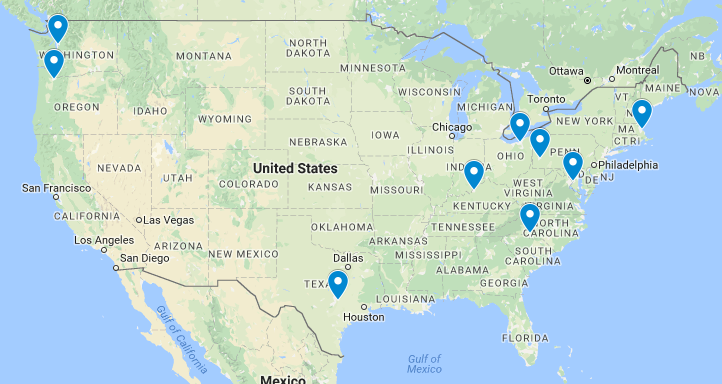 Potential Areas of Guidebook Application
Urban centers
Suburban/exurban areas with warehousing/industrial development
Suburban/small town main streets
Industrial/commercial campuses
7 Common Challenges
Selecting an appropriate design vehicle
Vehicle navigation challenges
Providing adequate space for large vehicle turns
Reducing conflicts with vulnerable roadway users
Safely reducing speeds
Providing network connectivity and redundancy
Curbside challenges
Providing adequate space for parking, loading, and emergency response operations
Providing curb and building access
Freight Design/ Control Vehicle Selection
Current/expected freight traffic flows 
Freight trip generating land uses
Street functional classes and network designations
Applicable truck size and weight regulations
Historic incident data involving freight vehicles
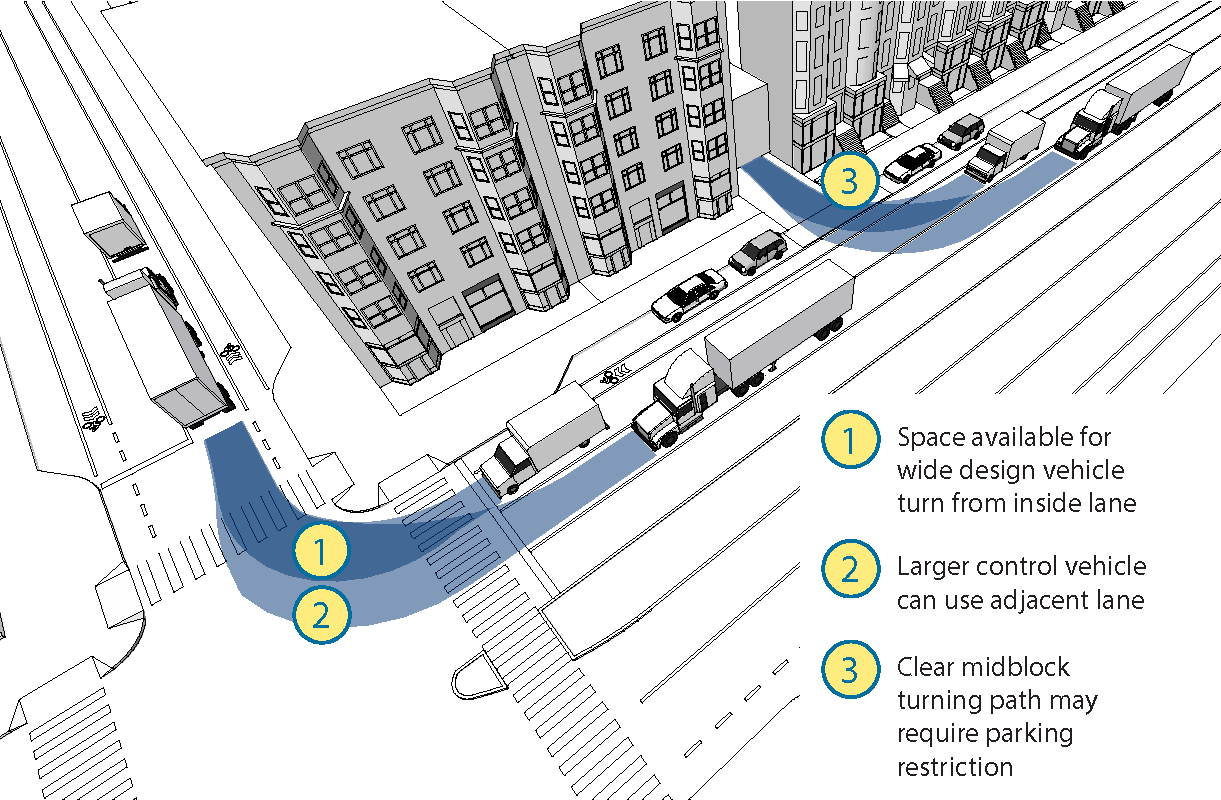 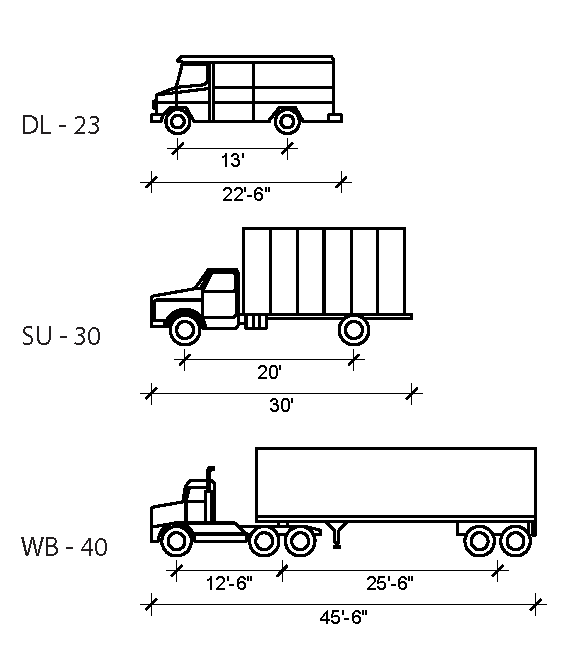 Freight Industry Engagement
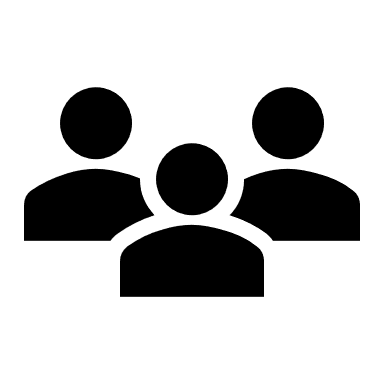 Internal agency freight experts
Agency advisory boards
Local freight quality partnerships
Freight industry associations 
Business improvement district/association of local business owners
Local businesses, building managers, or carriers operating in a project area
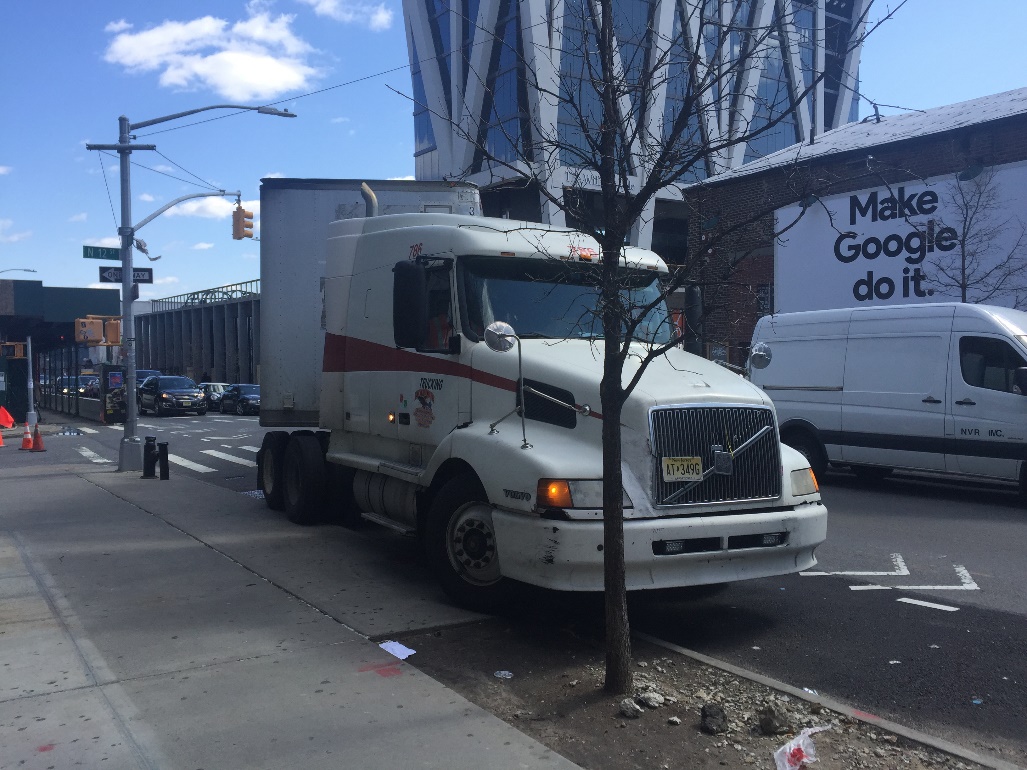 Large Vehicle Turns
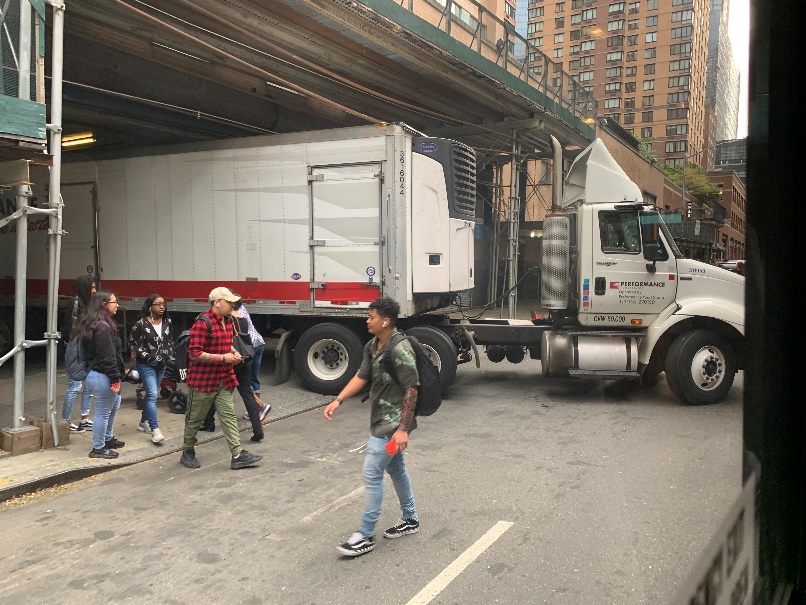 Design Solutions
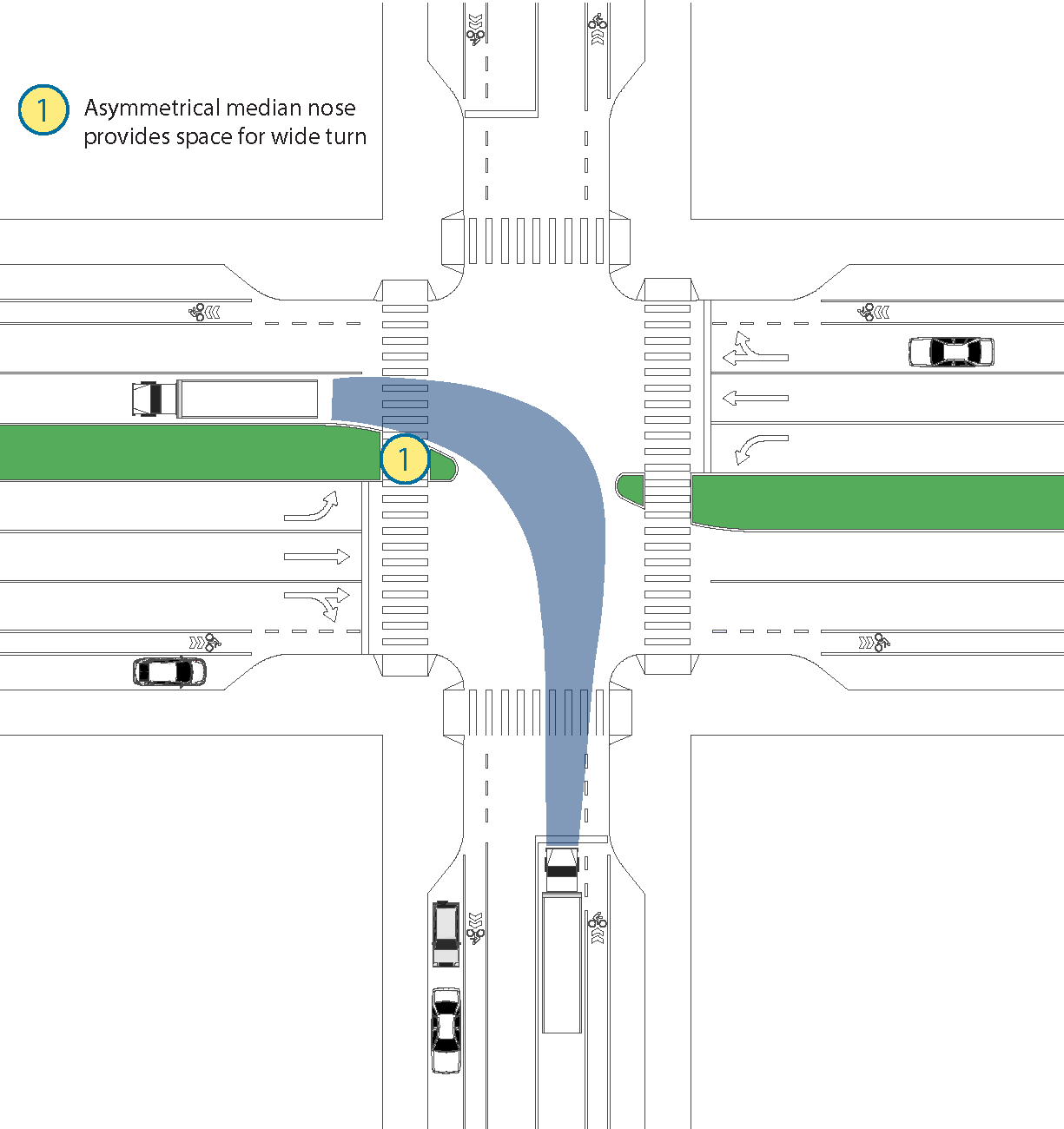 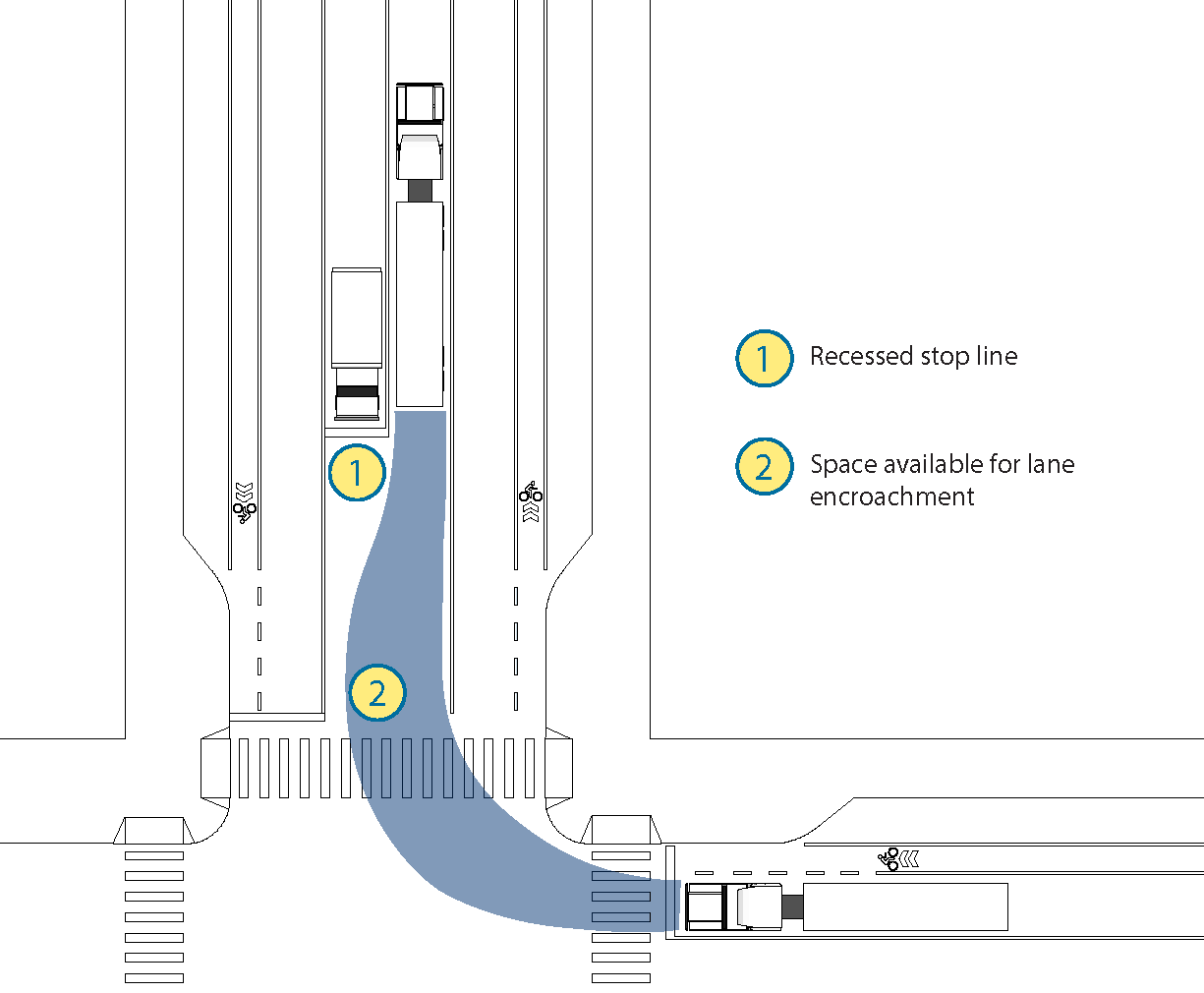 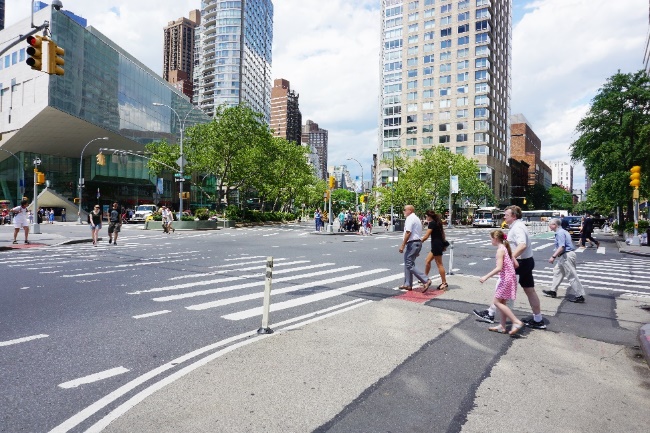 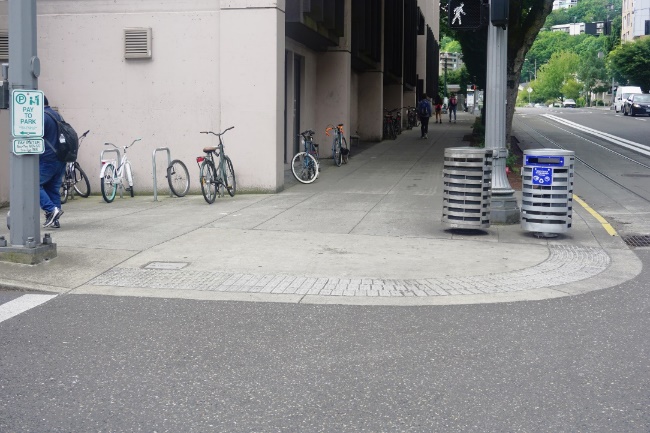 Regulatory Solution: Vehicle Size Restrictions
Fixed
Time-based

Safety benefits of size restrictions must be carefully weighed against related impacts
VMT and congestion 
Operator costs and industry participation
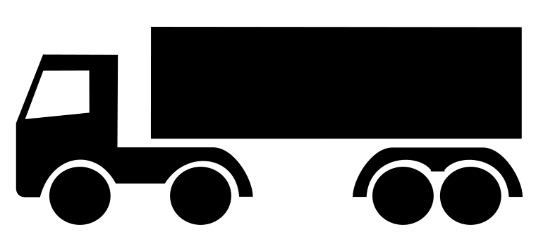 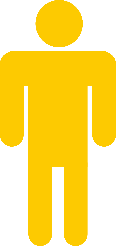 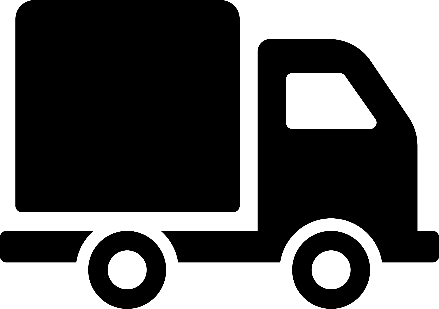 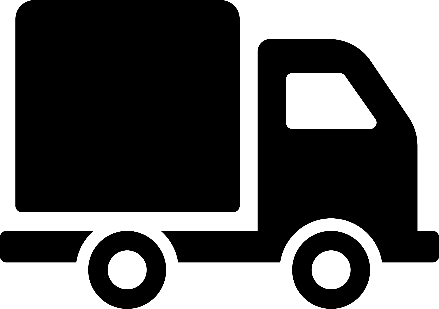 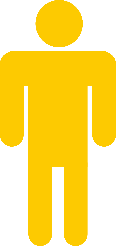 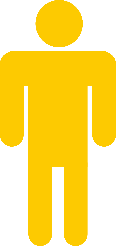 Operational Solution:Dedicated Signal Phases
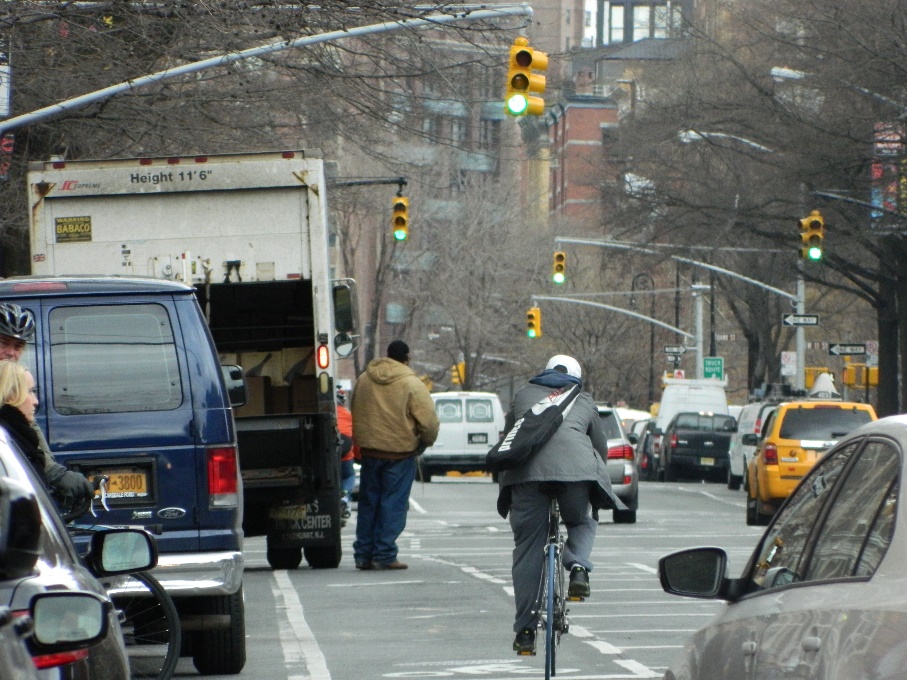 Conflicts with vulnerable road users
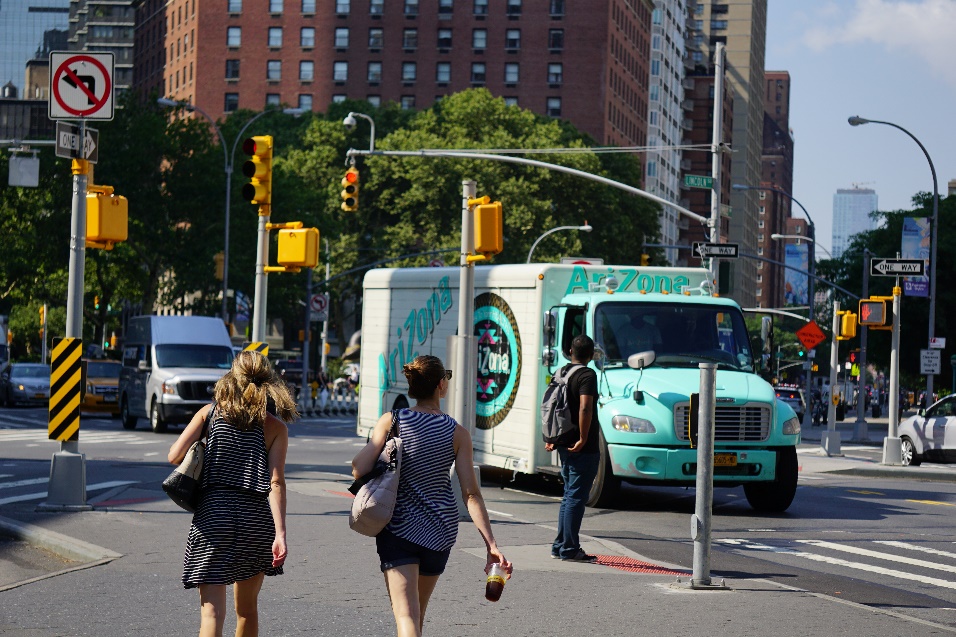 Design Solutions: Bike Infrastructure, Clear Identification of Conflict Zones
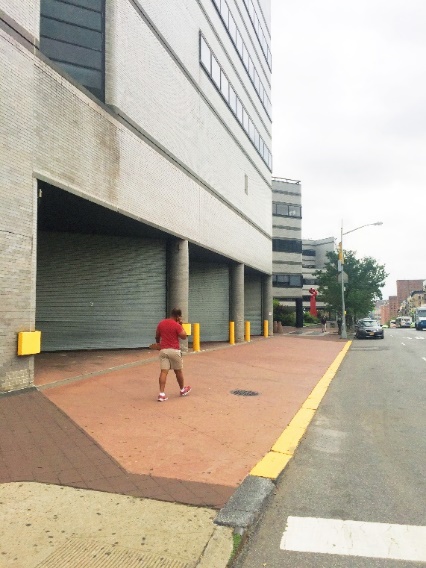 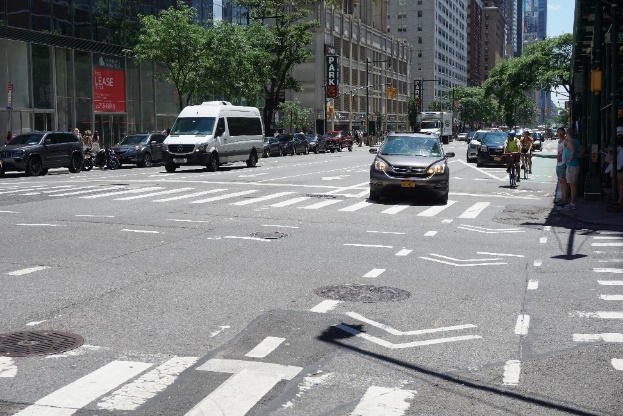 Operational Solutions: Dedicated Signal Phases and Roadside Mirrors
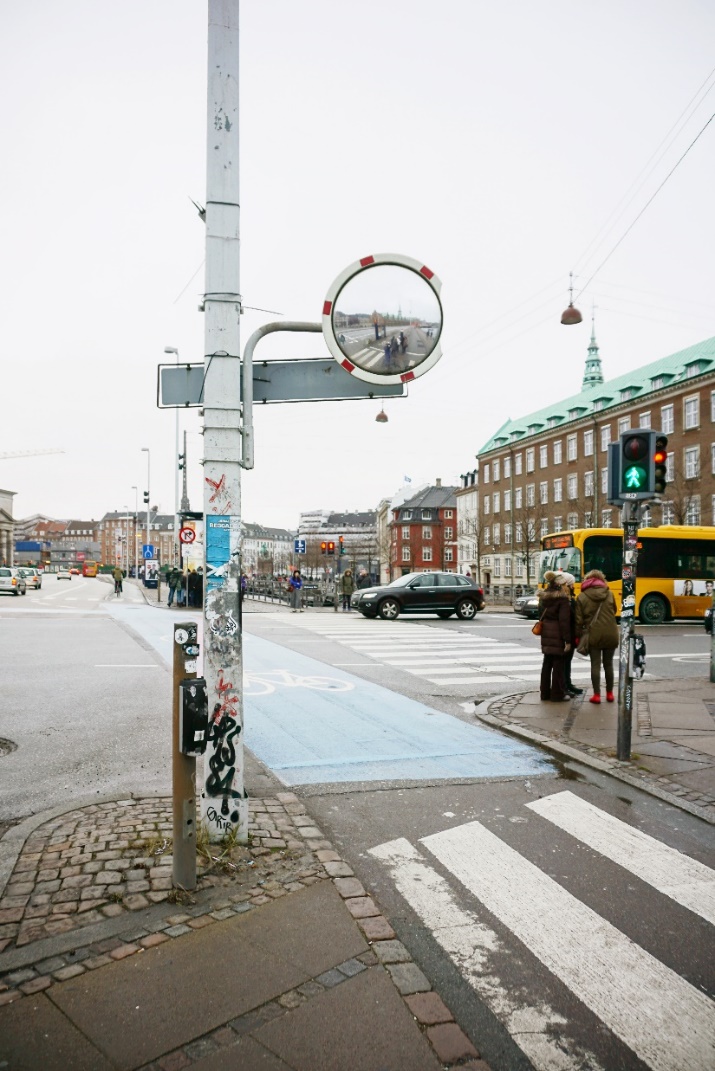 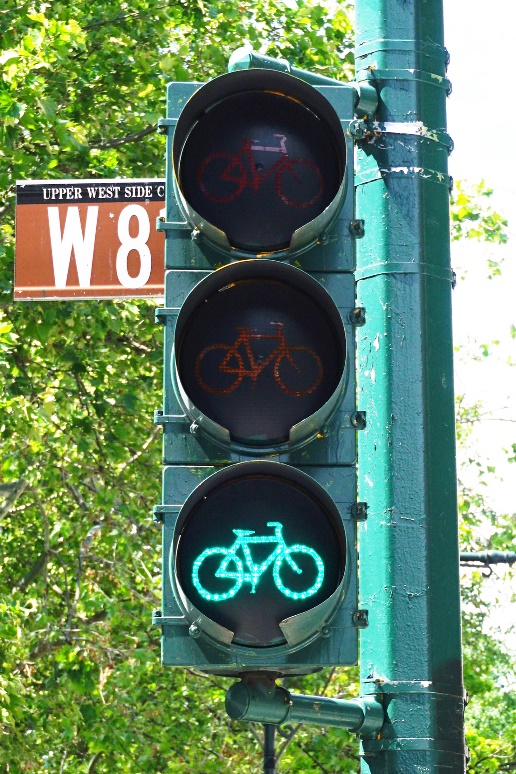 Vehicle-Based Solutions
Mirrors
Fresnel safety lenses
Cameras
Side guards
Direct vision
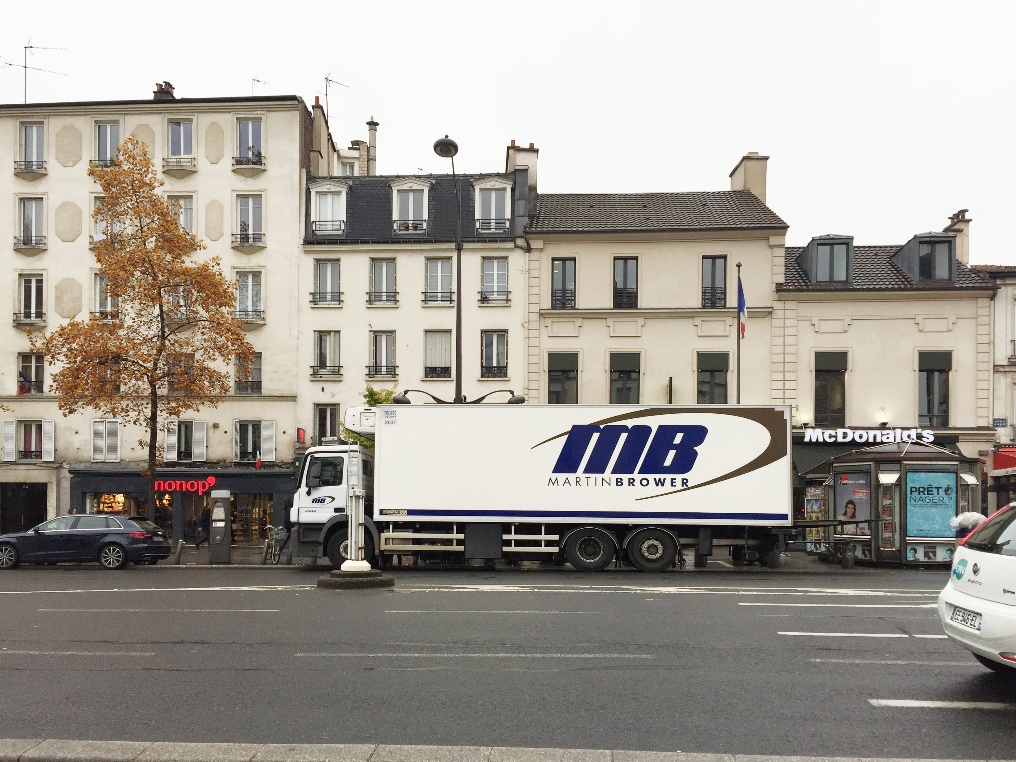 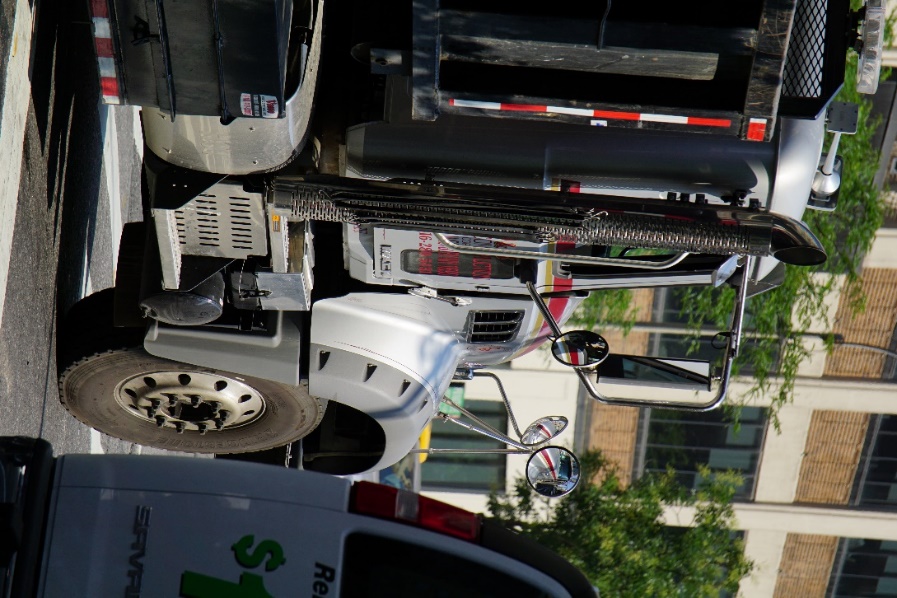 Education
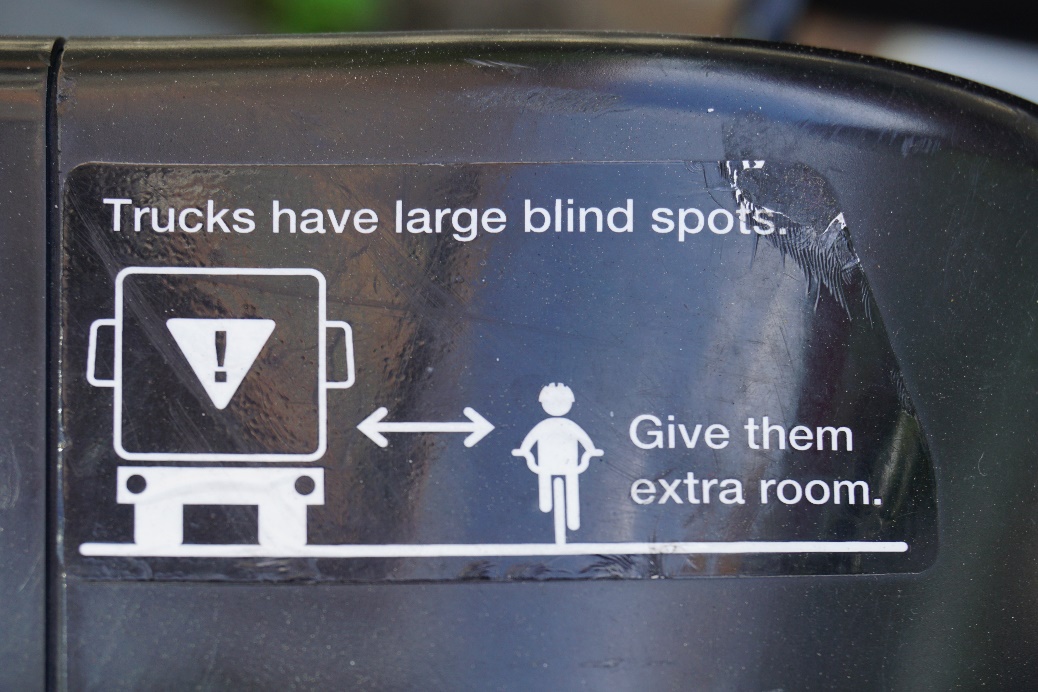 Drivers
Non-motorized travelers
General public
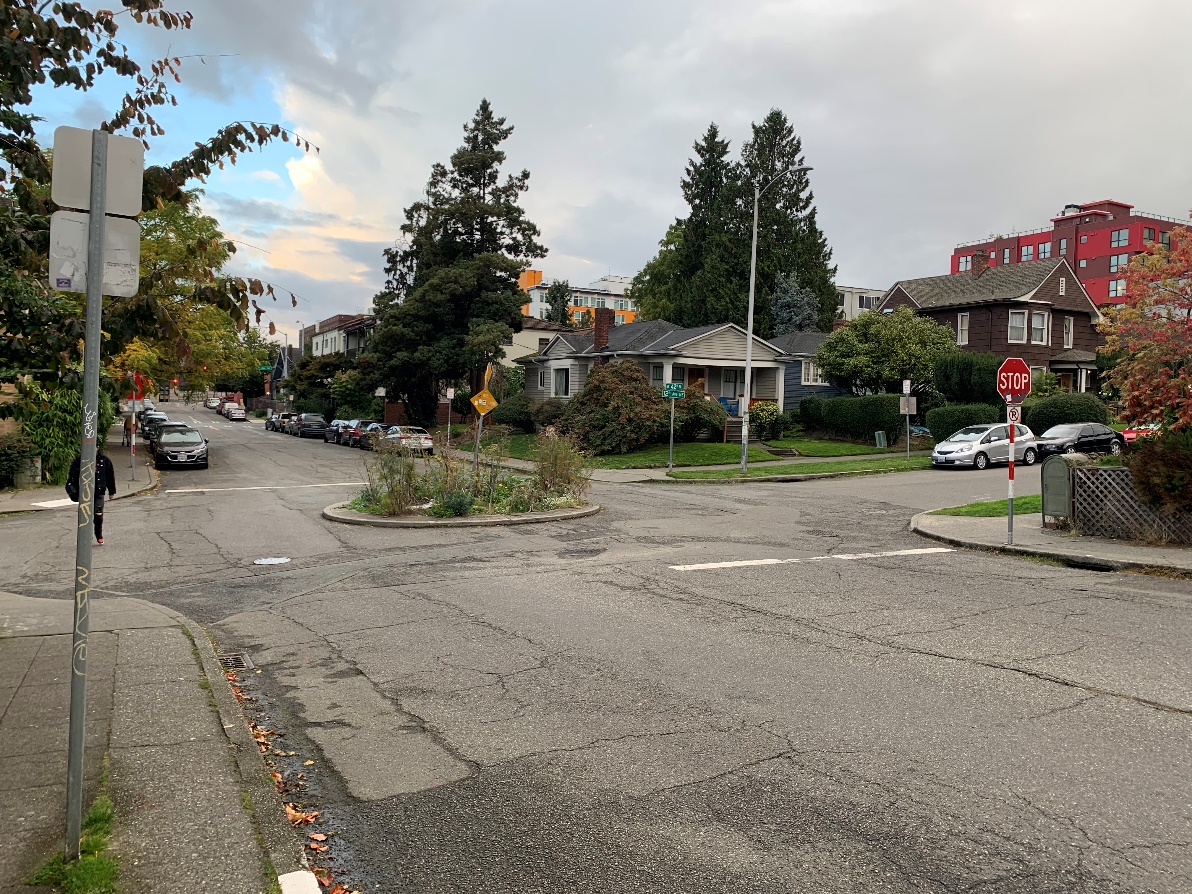 Speed Reducers
Design Solutions
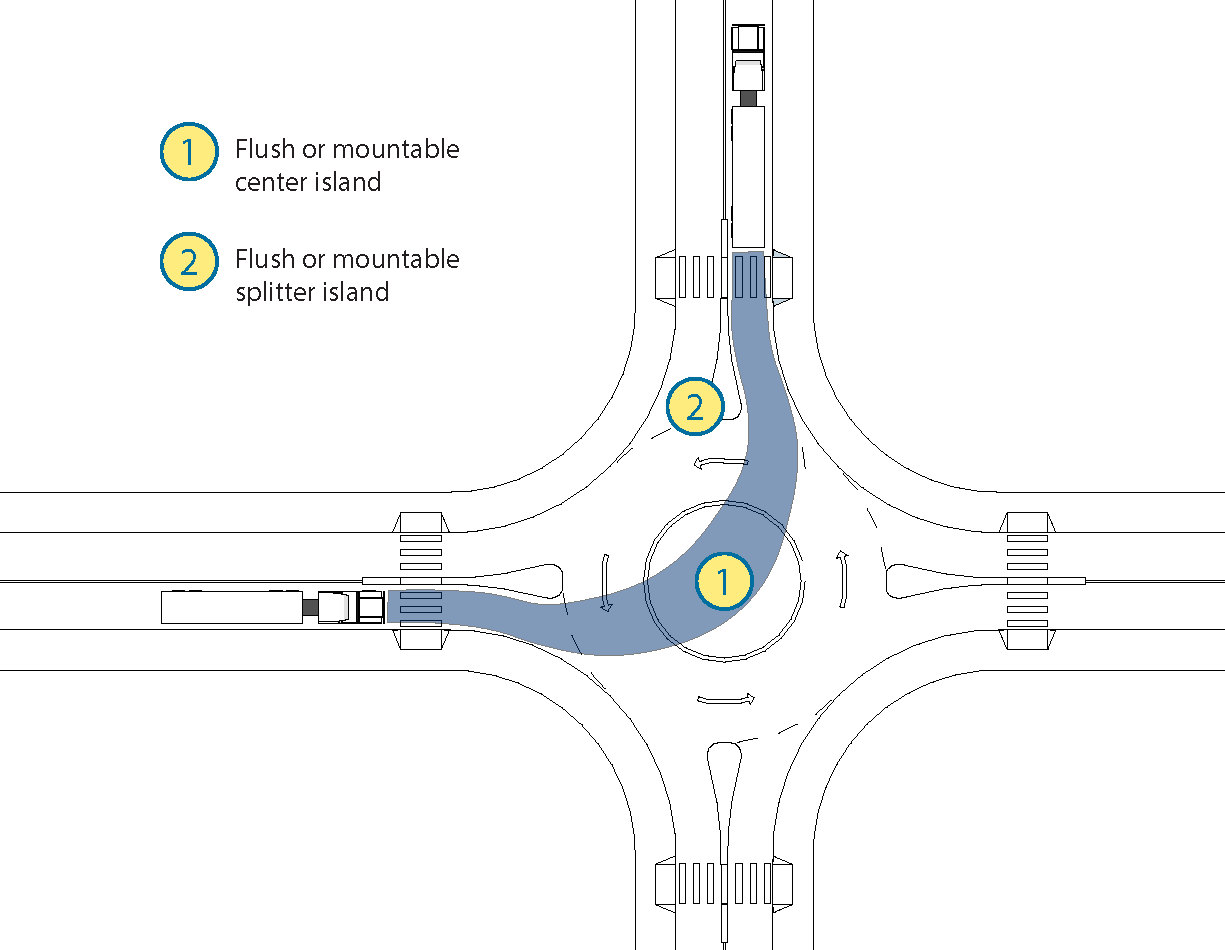 Network connectivity/ redundancy
Change in street direction
Network gaps
Difficult to navigate street infrastructure
Design Solutions
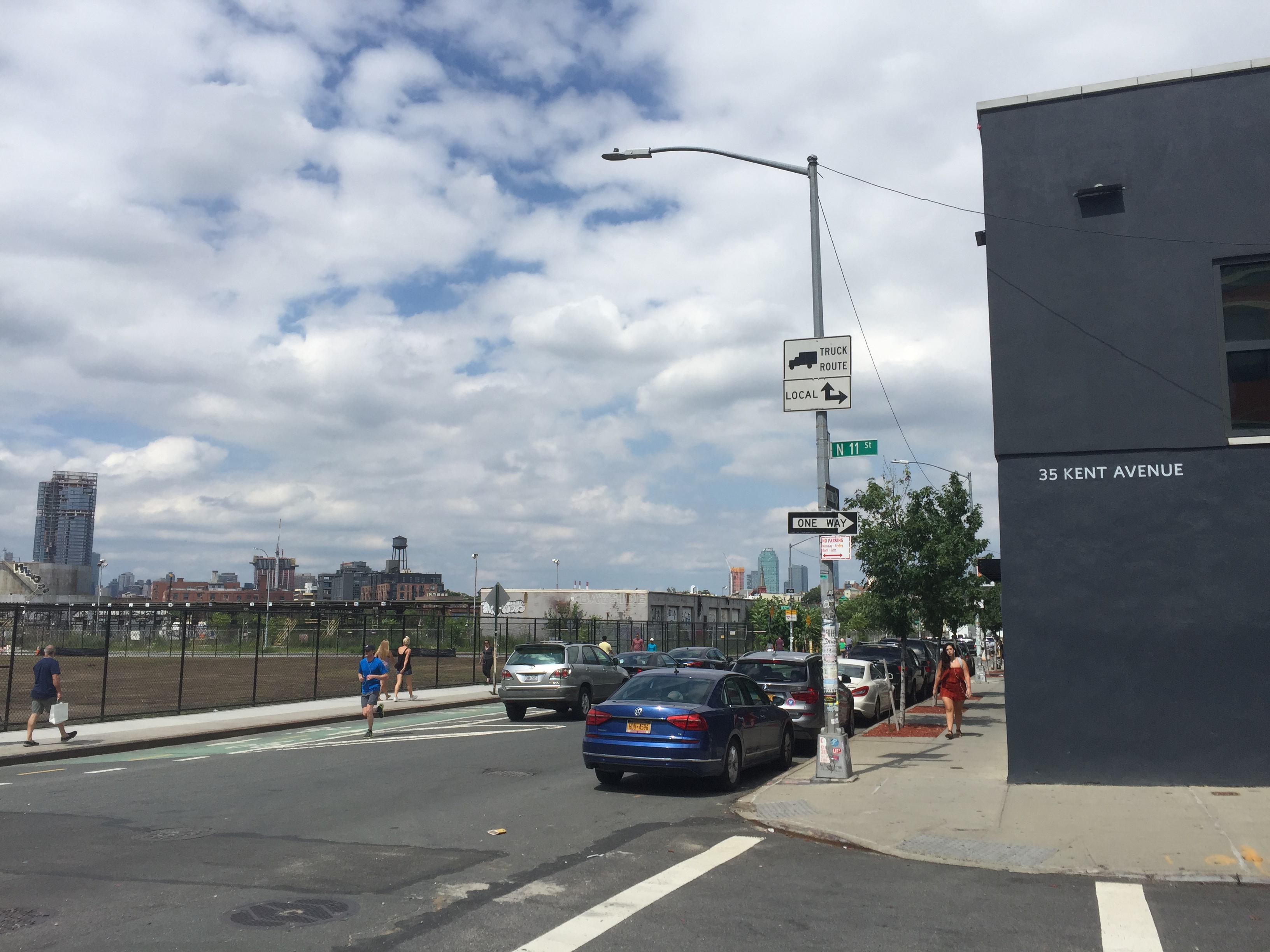 Short blocks/frequent intersections
Reasonable alternative routes
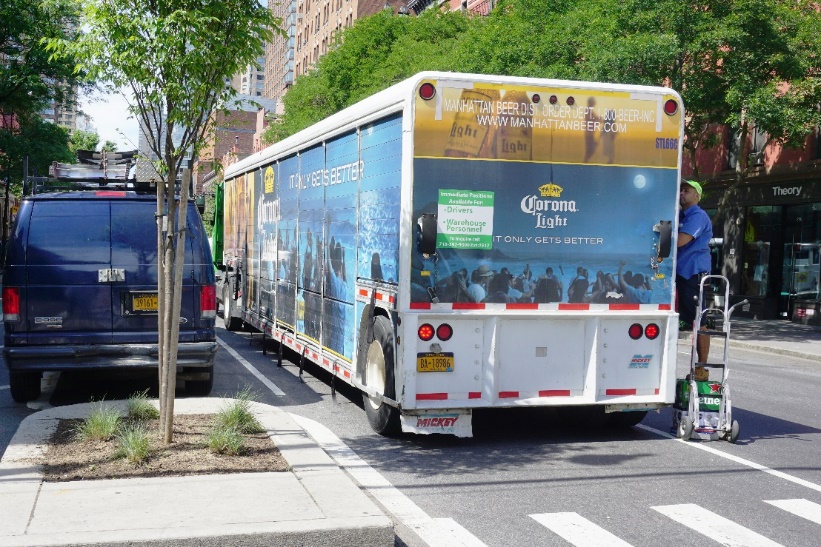 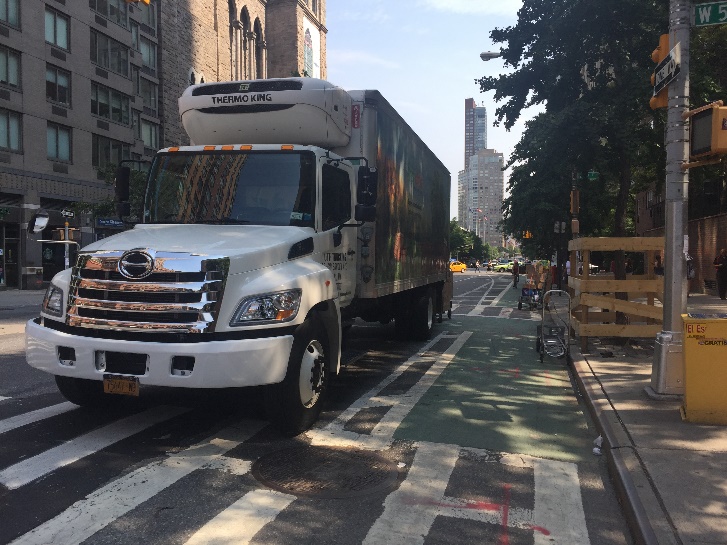 Space for parking, loading, and delivery
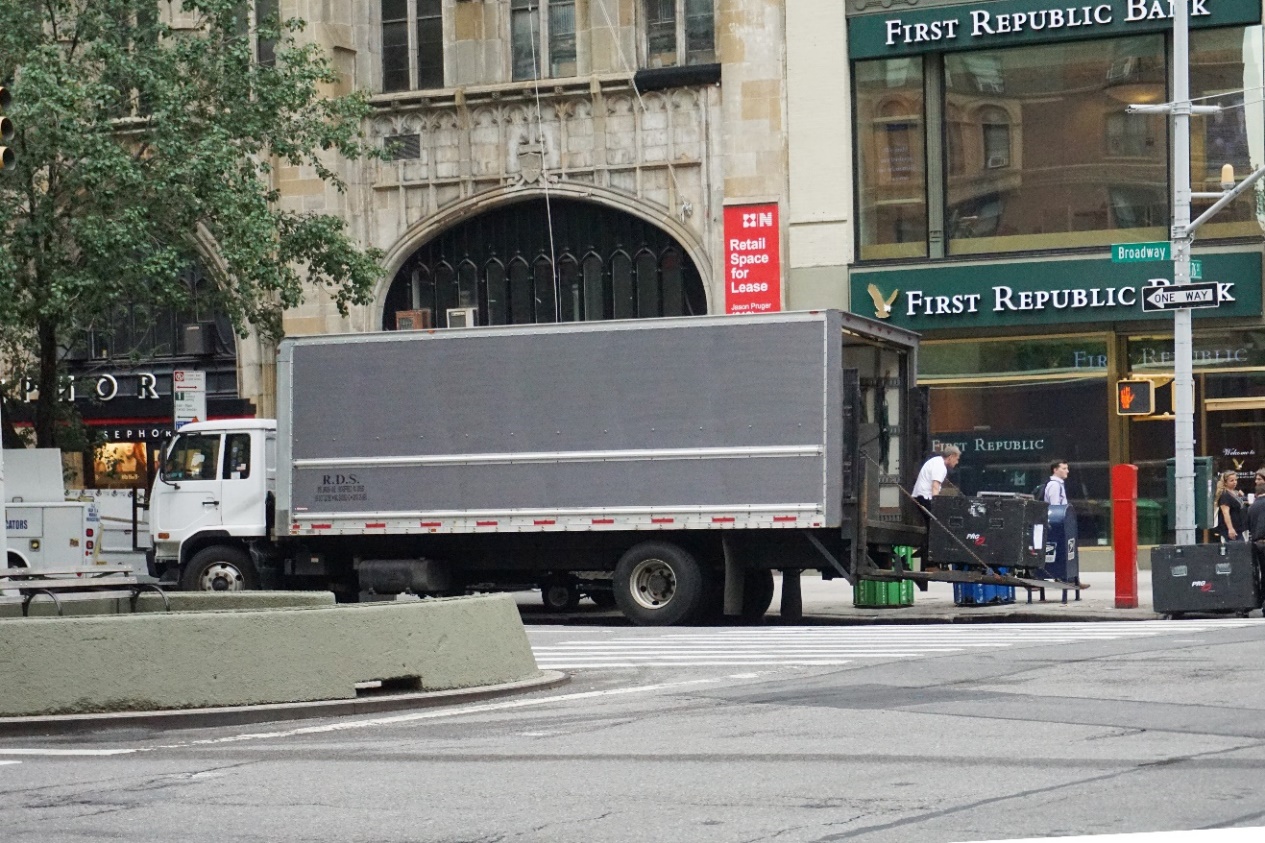 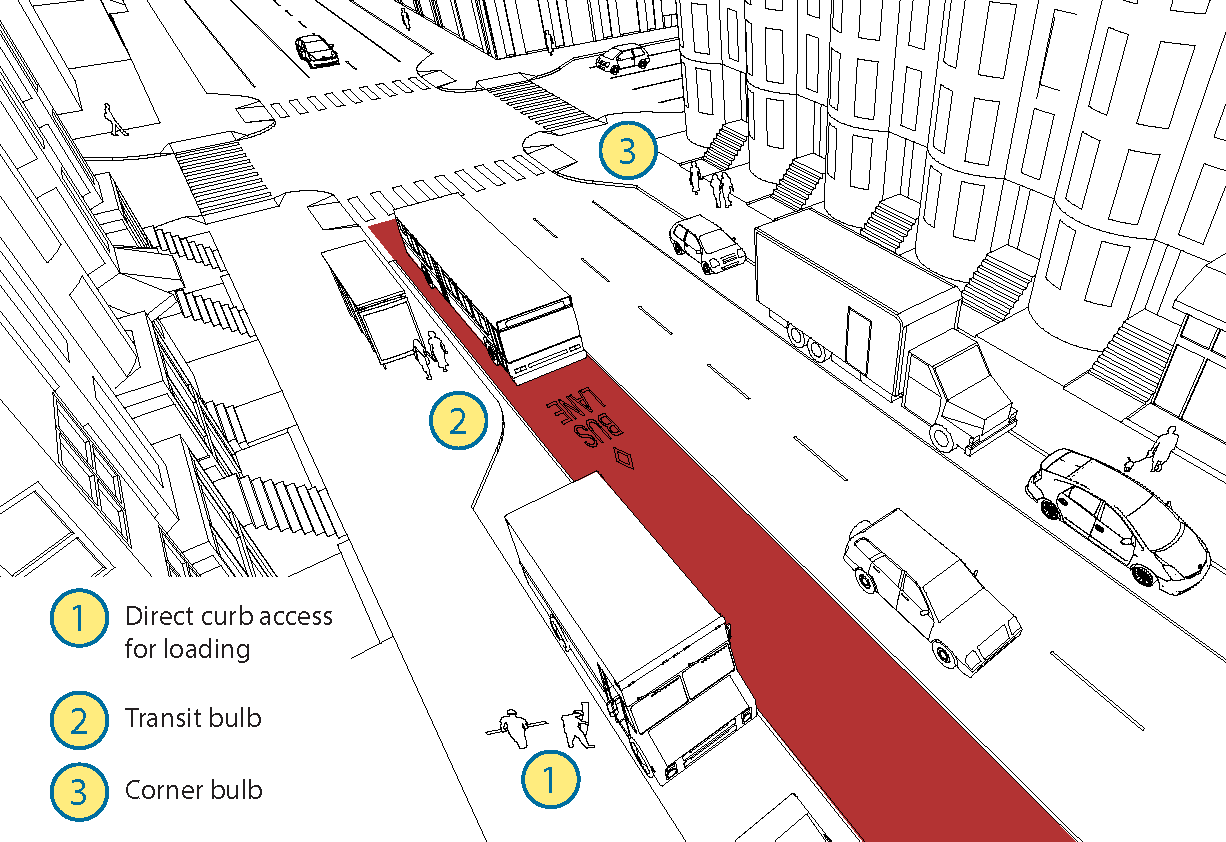 Design Solutions
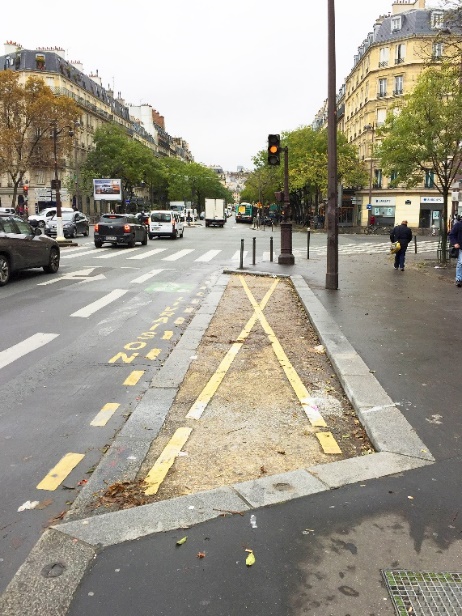 Regulatory Solutions
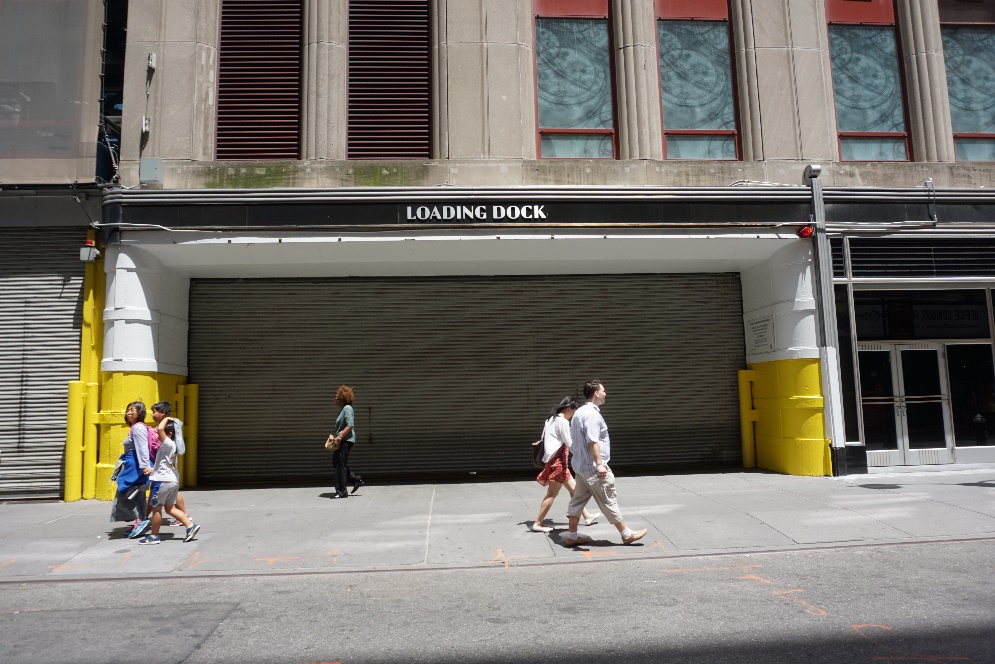 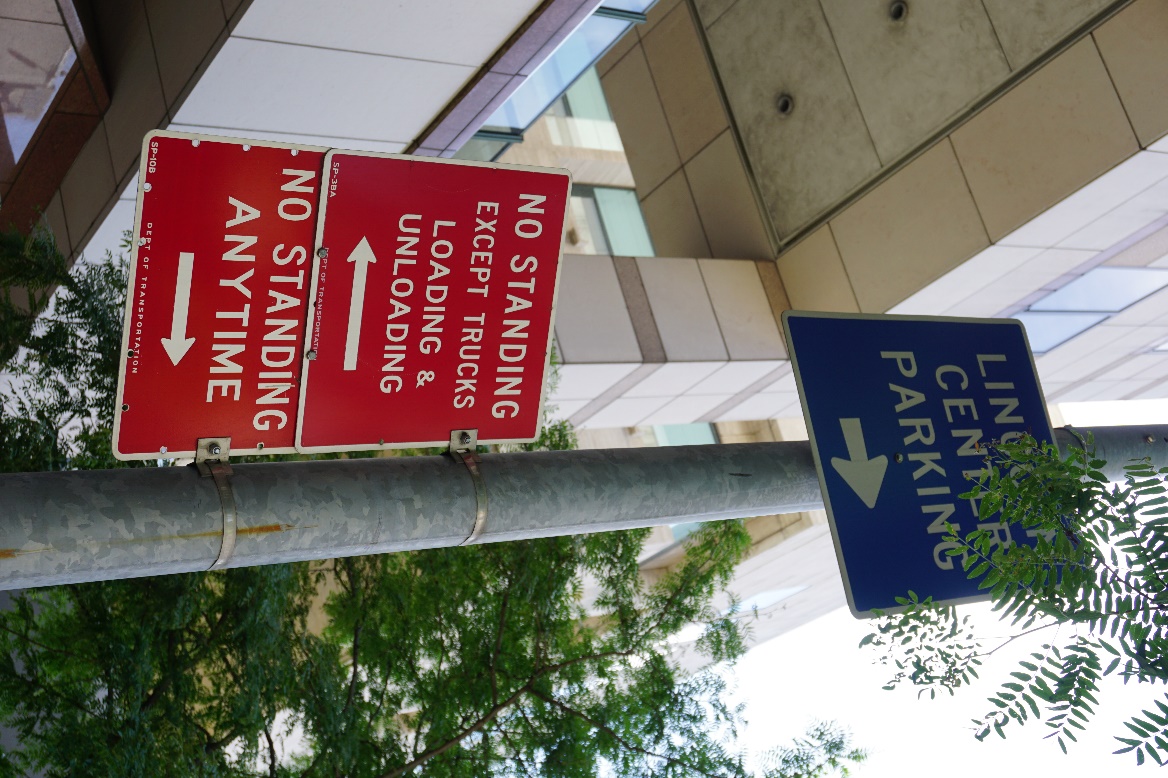 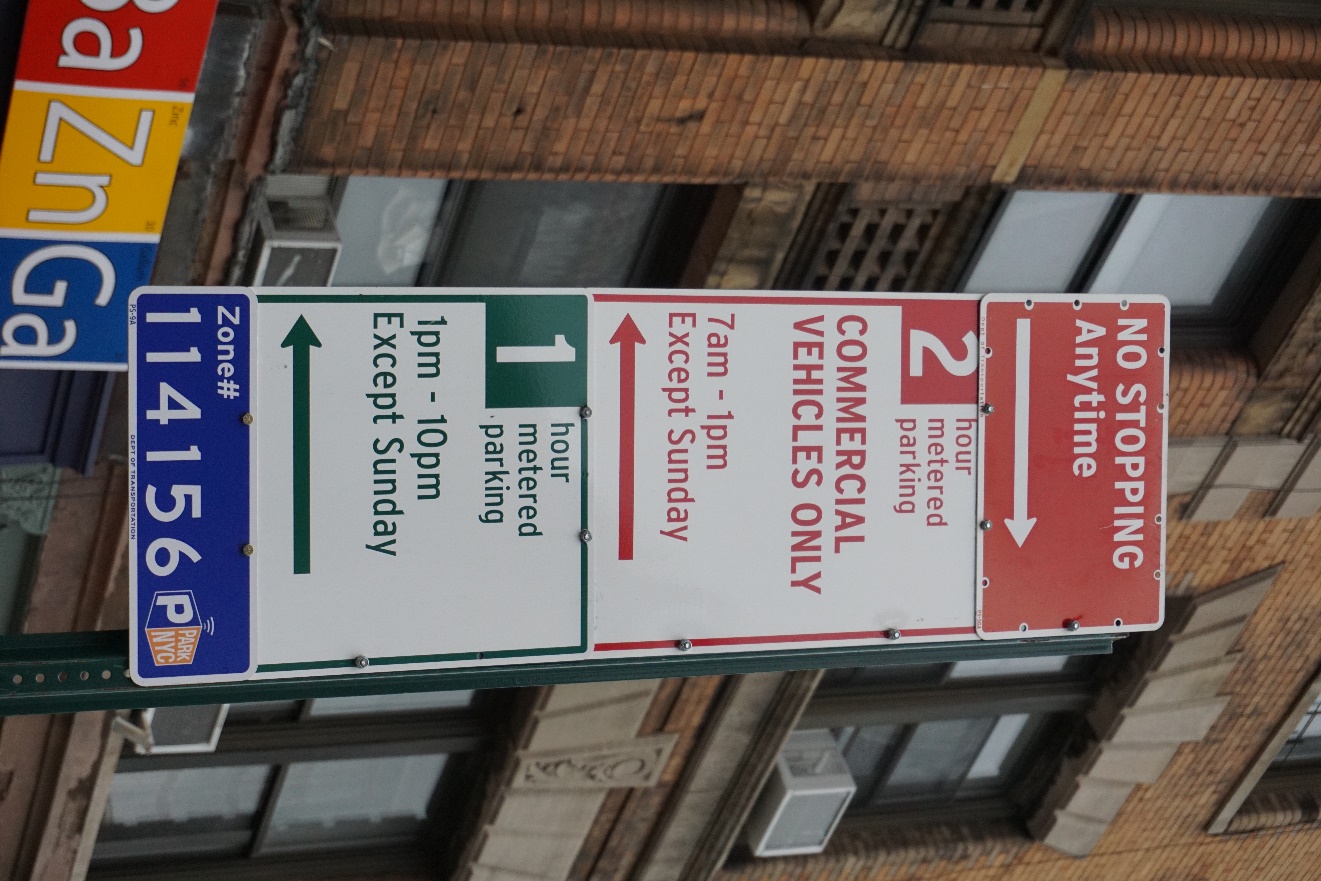 Operational Solutions
Building Delivery Management
Centralized delivery location
Secure storage room
Lockers
Loading dock appointment system
Enforcement
Commercial vehicles
Loading zone obstructions
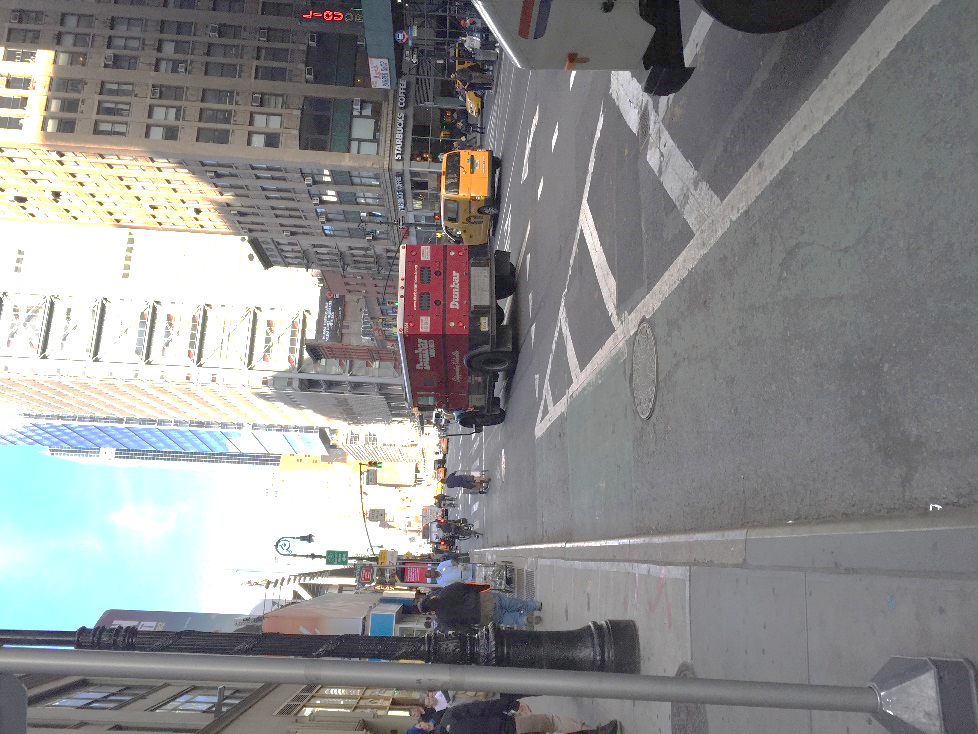 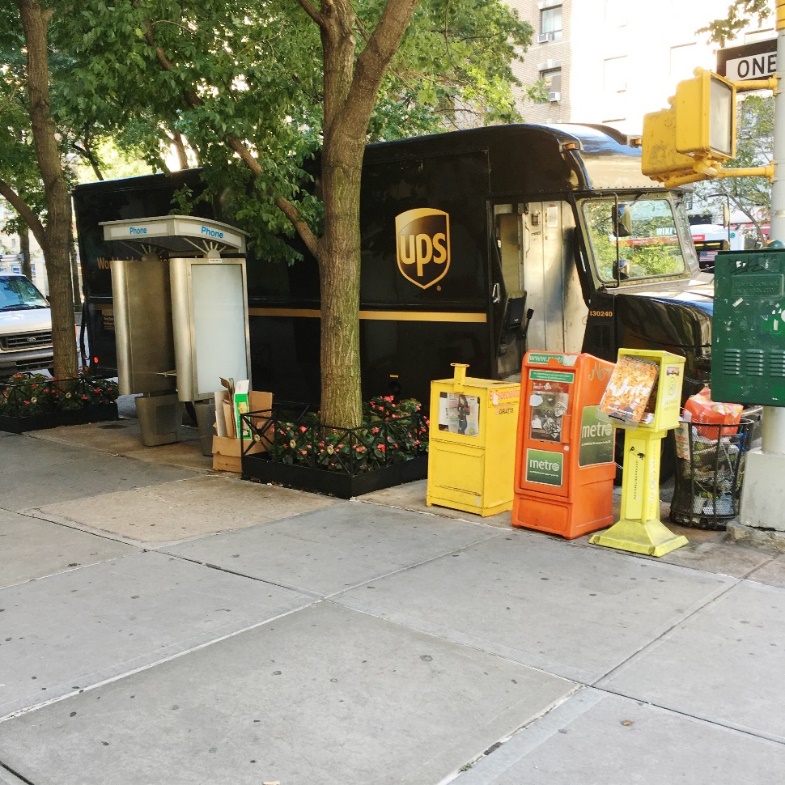 Curb and building access
Design Solutions
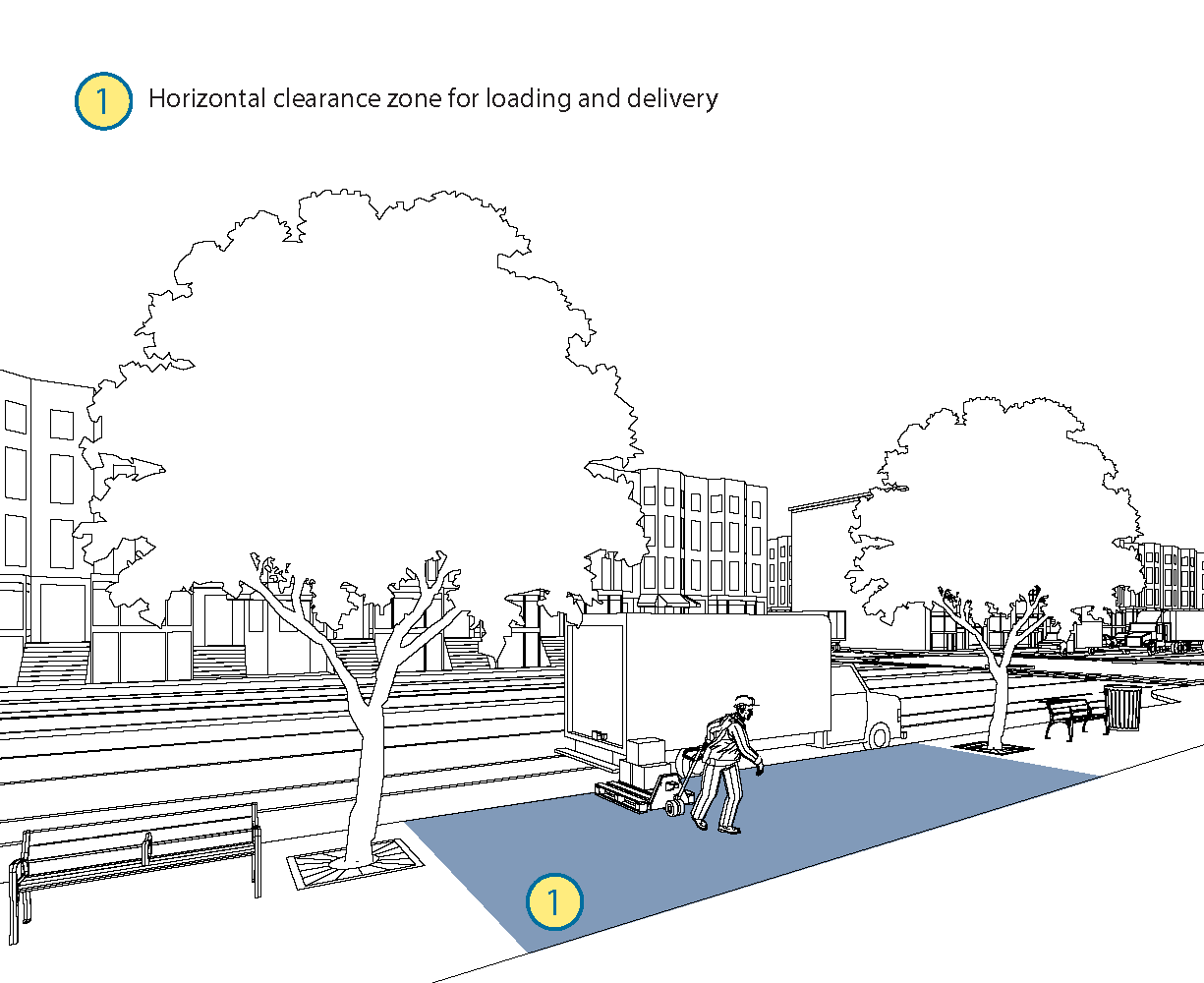 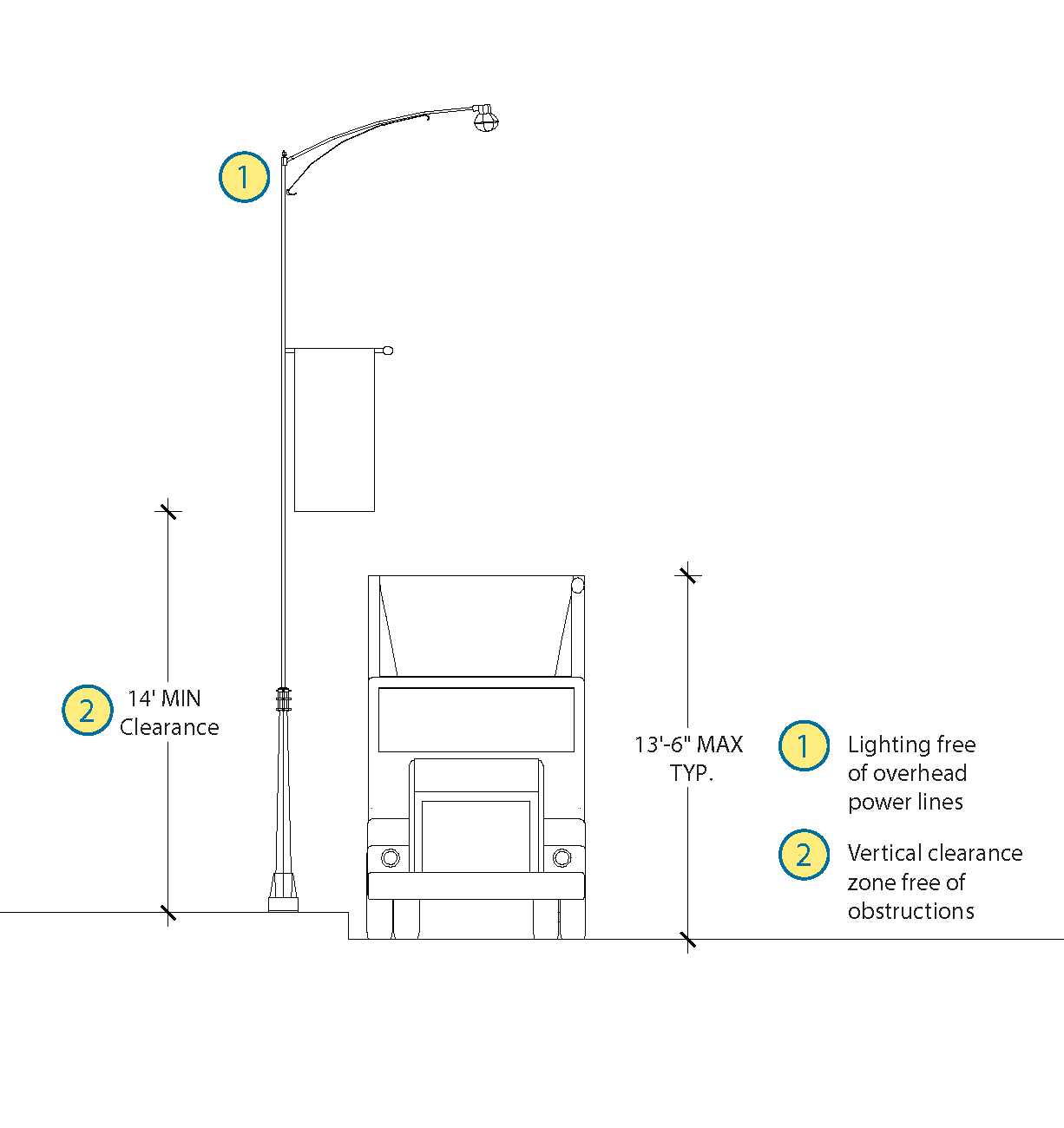 Change the volume, spatial, or temporal distribution of demands
May require policy change, infrastructure investment, and/or behavior change by multiple stakeholders
Will only be implemented if costs are acceptable to decision-makers
Demand Management
Off-Hour Deliveries
Consolidation Center
Lockers and Pickup Points
COVID and Urban Goods Movement
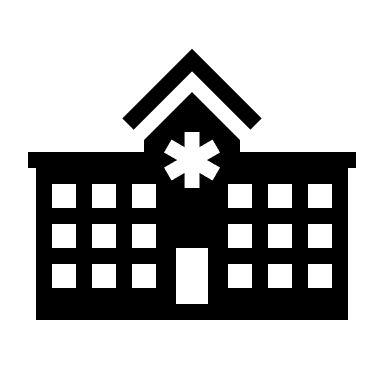 Access to food and medicine
Delivery vs. in-store
Availability
Equity
Prioritization
Commercial vs. residential supply chains
Restaurants
Offices
Schools
Role of shared economy
Role of density??
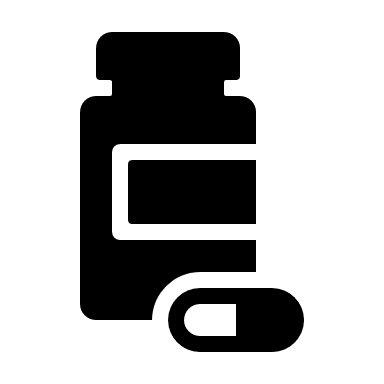 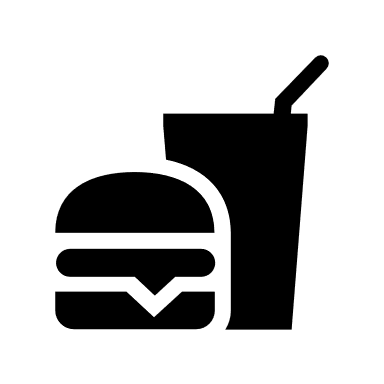 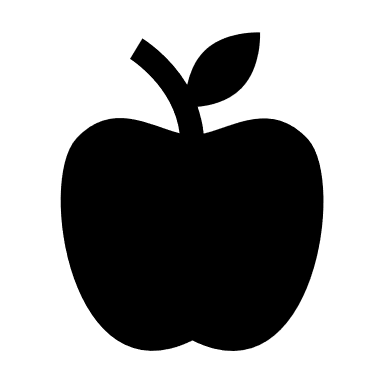 COVID and Urban Goods Movement
Supply chain resiliency
Supply chain safety
Warehouses
Delivery Personnel
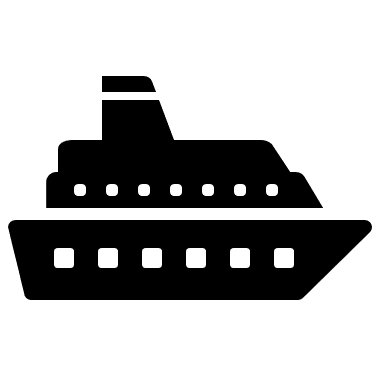 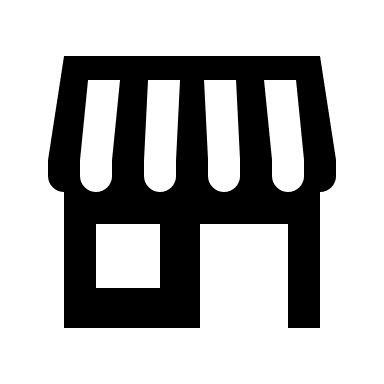 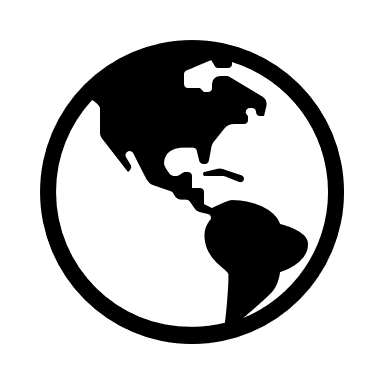 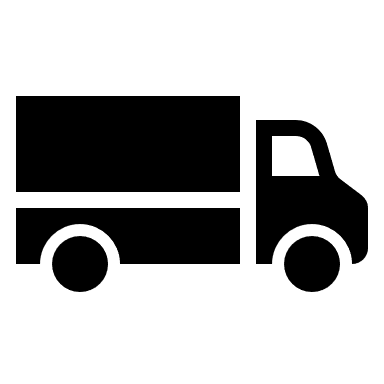 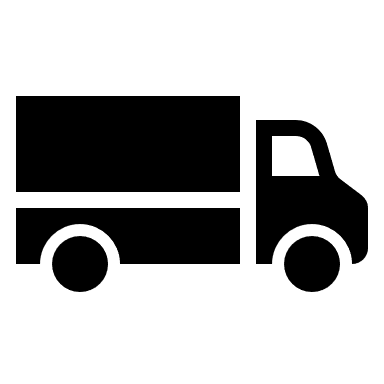 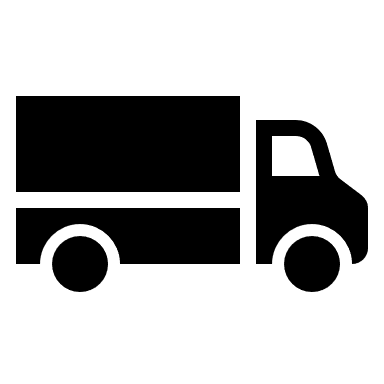 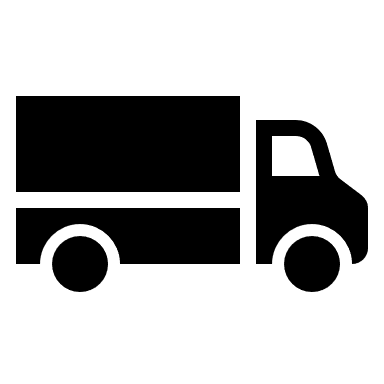 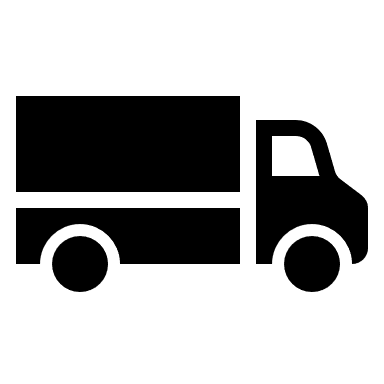 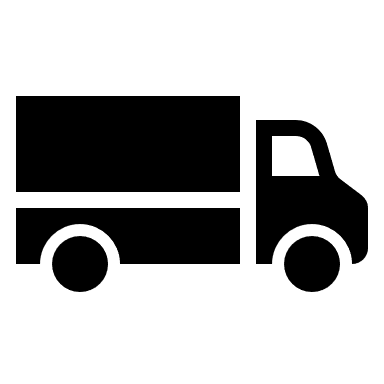 Acknowledgements
NYSERDA
NYC DOT
Volvo Research and Education Foundations
City College
Civil Engineering
Quanquan Chen
Linette Prasad
Architecture
June Williamson 
Marija Gjorgjievska
Crystal Xing
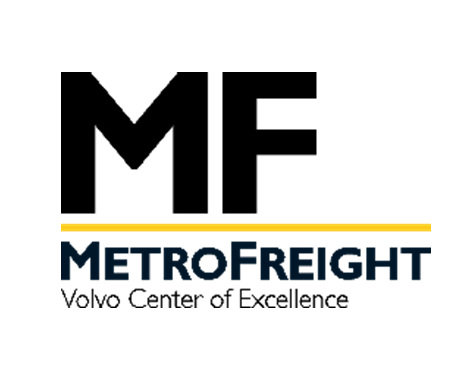 Thanks! Questions?
aconway@ccny.cuny.edu
Guidebook can be accessed from:
https://www.metrans.org/news/new-metrofreight-publication-a-guidebook-for-considering-freight-in-complete-street-design-